Clase 7 Cuarto Medio Matemática
Prof.  Paola Vidal
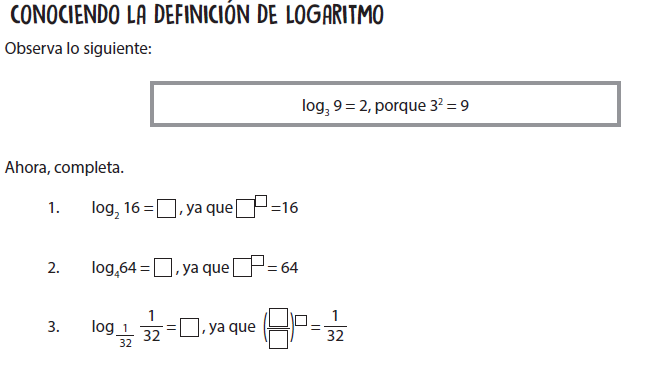 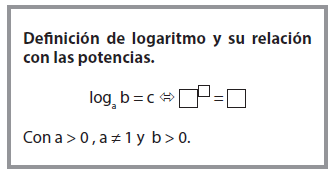 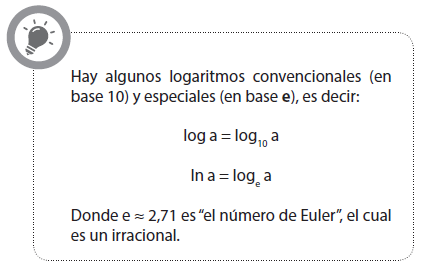 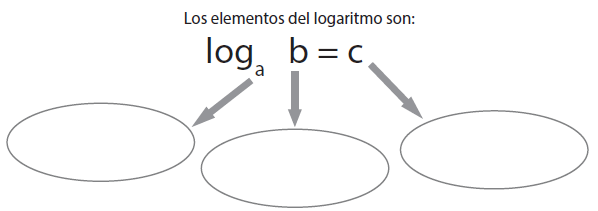 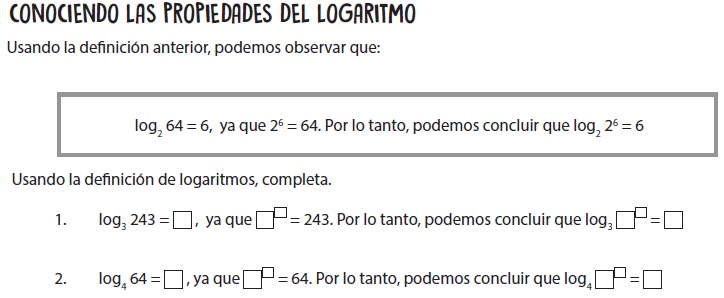 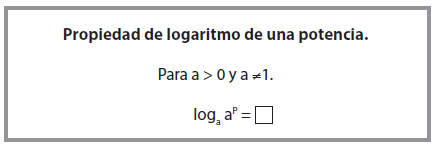 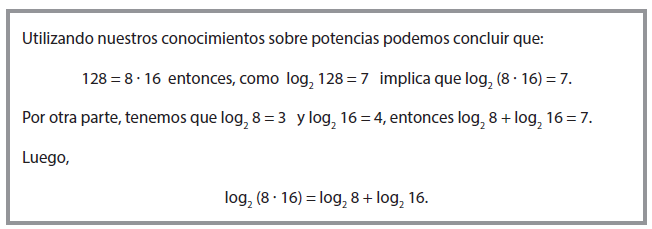 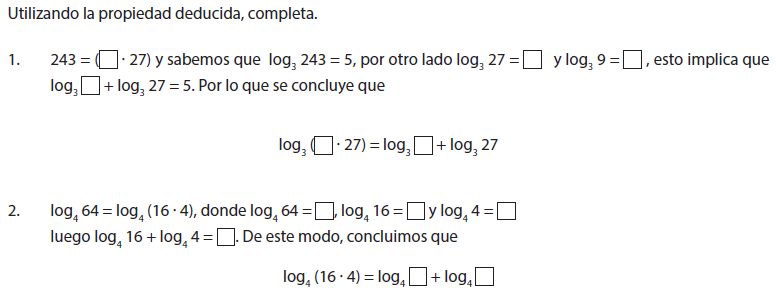 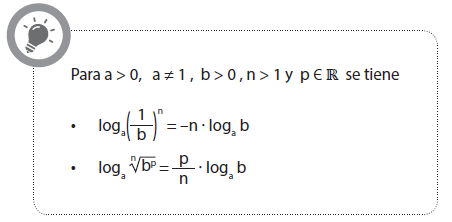 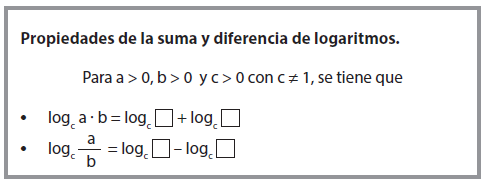 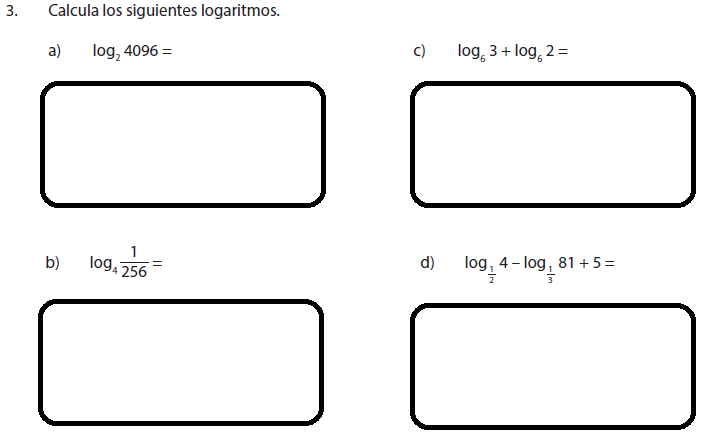 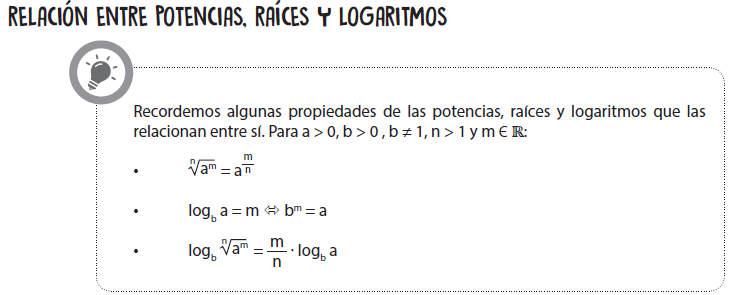 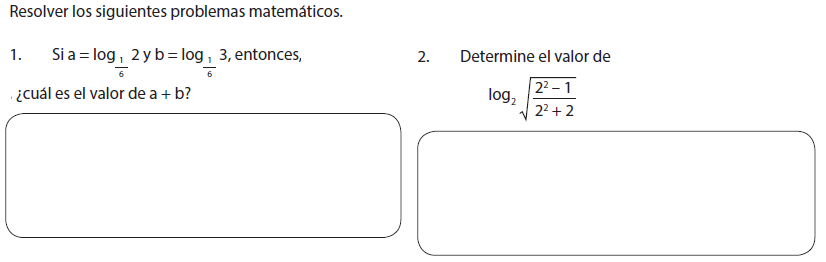 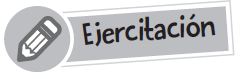 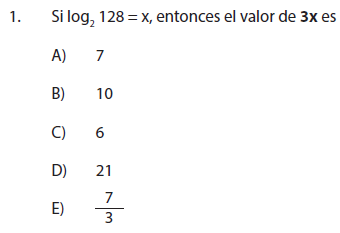 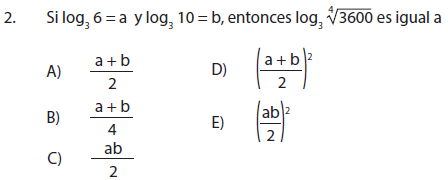 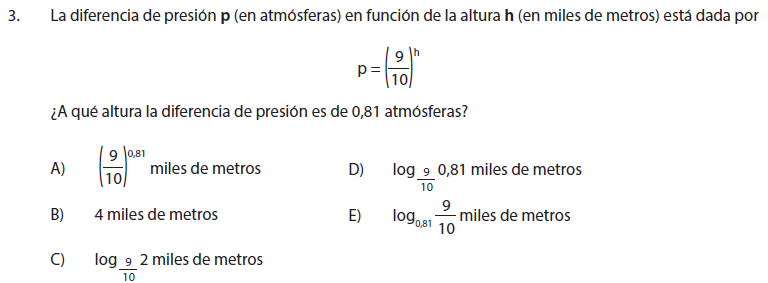 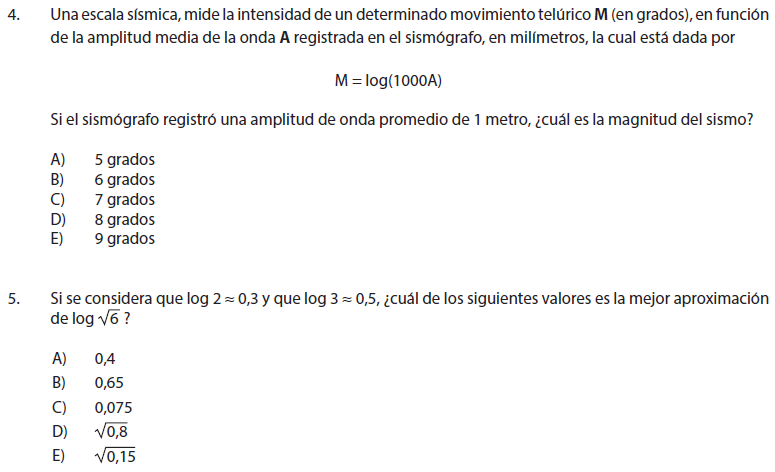 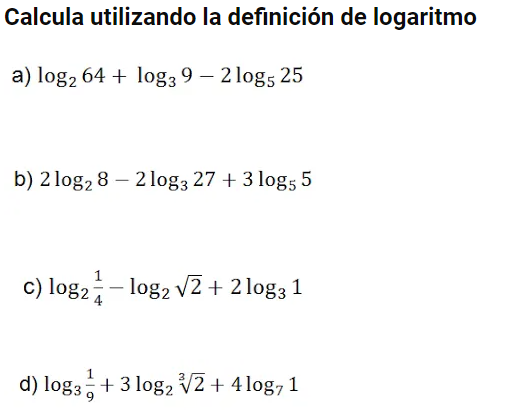